7-3-1 Desktop Icons
The Desktop is where you’ll find icons (small pictures) for many of your most frequently used programs.
 Icons: An icon is a graphic image, a small picture or object that represents a file, program, web page, or command.
 Icons help you execute commands, open programs or documents quickly. 
To execute a command by using an icon, click or double-click on the icon. 
It is also useful to recognize quickly an object in a browser list. 
For example, all documents using the same extension have the same icon.
You'll most likely see icons for Computer, Documents, Recycle Bin, and Internet Explorer.

Computer – Allows you to see what drives are attached to your computer (for example, your local hard disk drive, your CD/DVD drives, any networked shared drives, and external drives, such as a USB flash drive). You can also view the files that are located on these drives.
2-Document – Supplies a ‘catch-all’ place for your personal files. 

Within here you can see your files, any shared files from other computer users and any music or pictures you may have stored. 

The Documents folder will sometimes be identified by your name instead of the word “Documents.”
3-Recycle Bin– Stores any files you delete until you empty it.
4-Internet Explorer – Contains Windows’ built-in web browser that integrates with other Windows components (such as your folders and Documents).
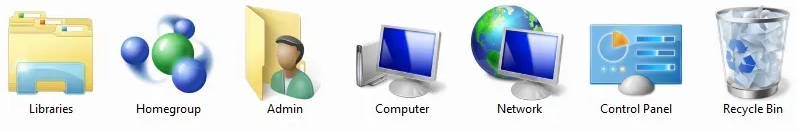 We can classify icons as the following
Folder Icons                     File Icons                 Shortcut Icons
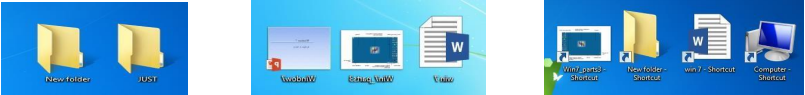 What is the difference between a file, a folder, and a shortcut?
All the data on your hard drive consists of files and folders. 
The basic difference between the two is that files store data, while folders store files and other folders. 
The folders, often referred to as directories, are used to organize files on your computer
The folders themselves take up virtually no space on the hard drive. 

Files, on the other hand, is a collection of data. stored in one unit, identified by a filename. 

And filename period file extension can range from a few bytes to several gigabytes. They can be documents, programs, libraries, and other compilations of data.
File name consists of two-part name and extension
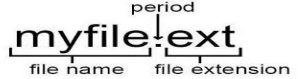 Shortcut
A shortcut is a link that points to a program on the computer. Shortcuts allow users to create links to their programs in any folder, Start bar, Taskbar, Desktop or other locations on their computer. A shortcut in Windows is commonly identified by a small arrow in the bottom corner of the icon.
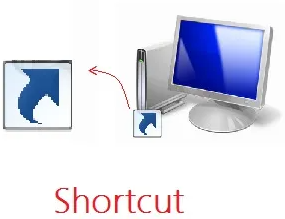